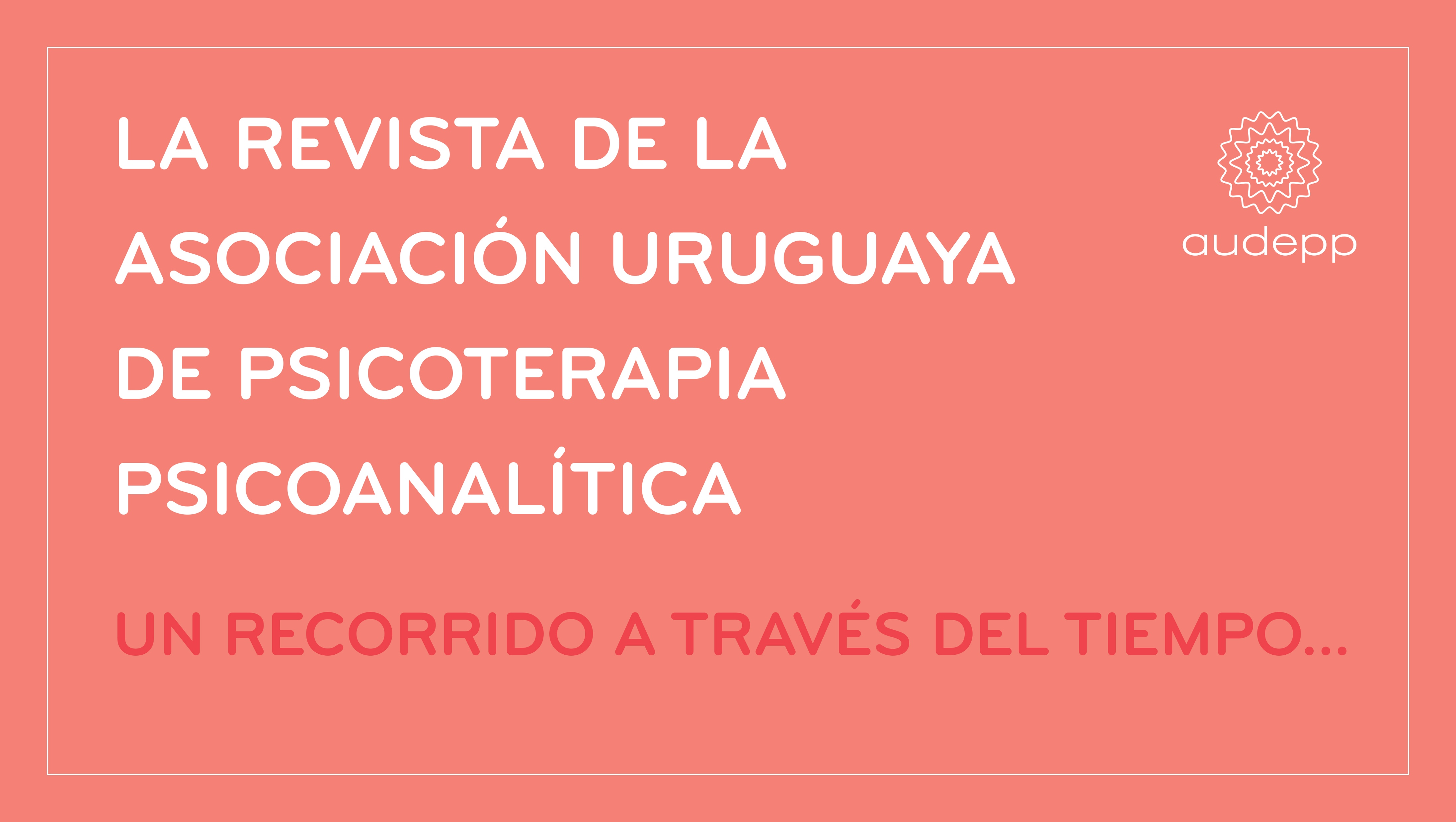 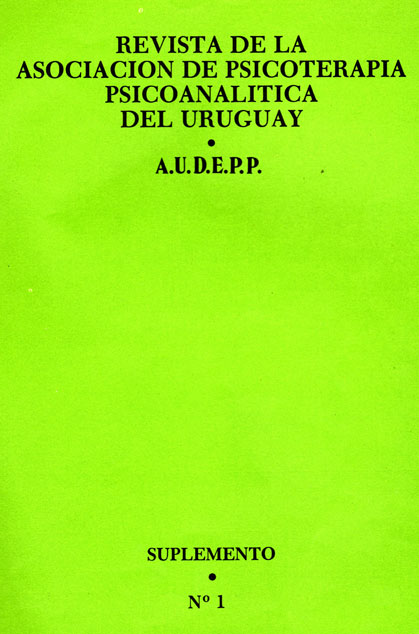 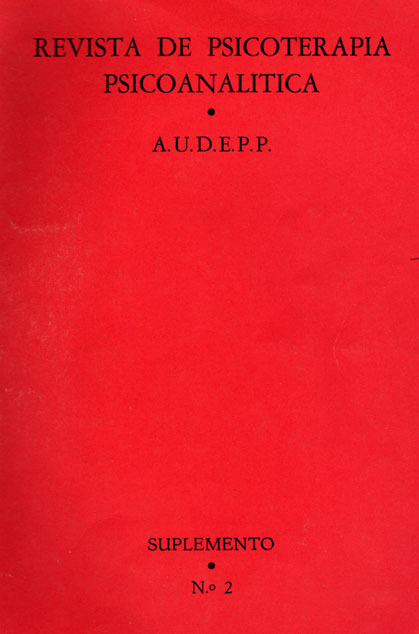 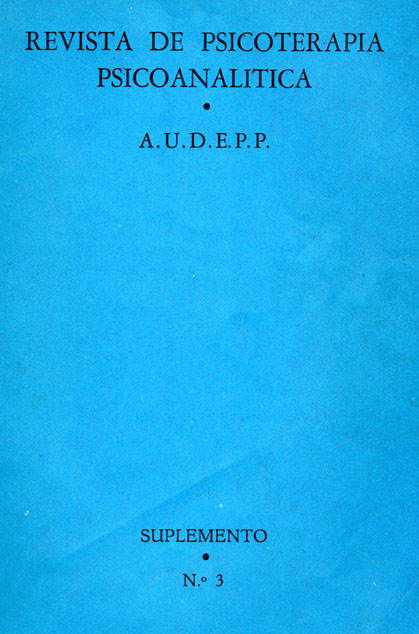 Suplemento 1
Suplemento 2
Suplemento 3
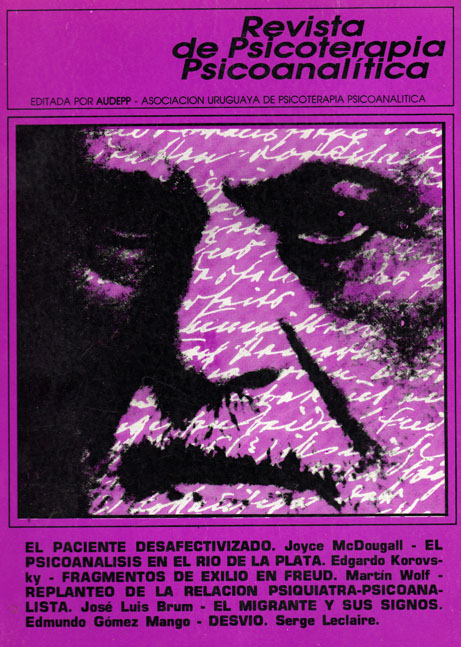 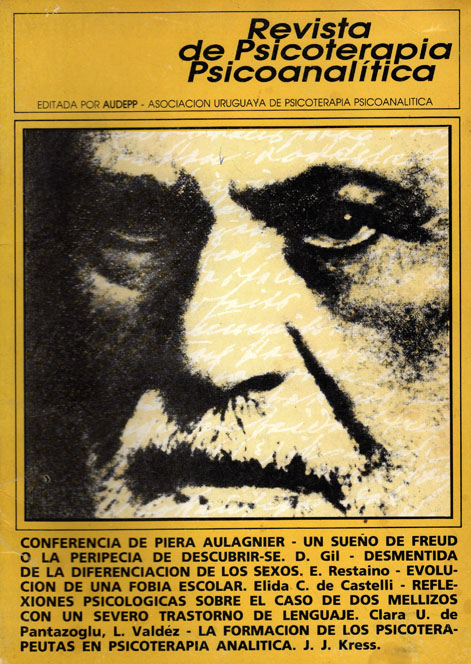 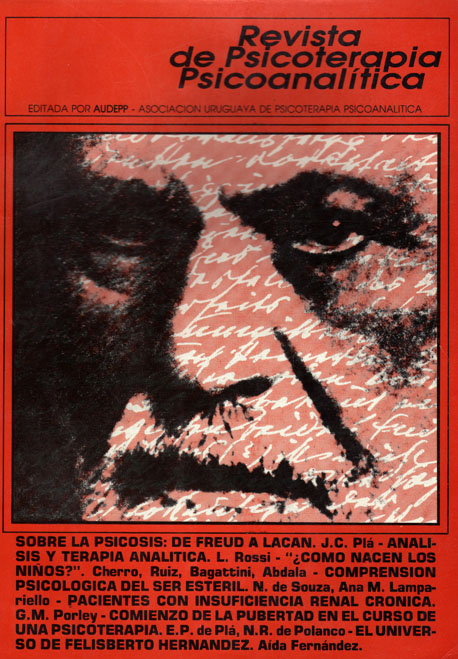 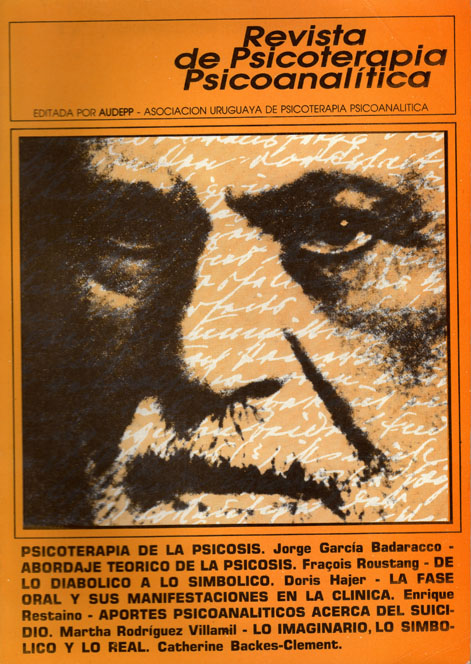 Tomo INúmero 3
Tomo INúmero 4
Tomo INúmero 1
Tomo INúmero 2
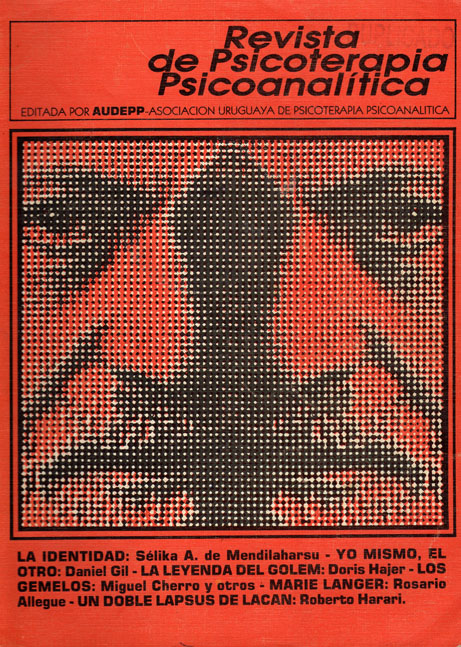 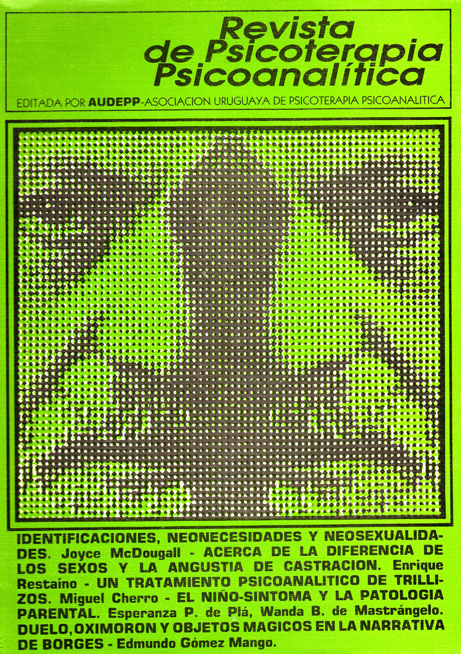 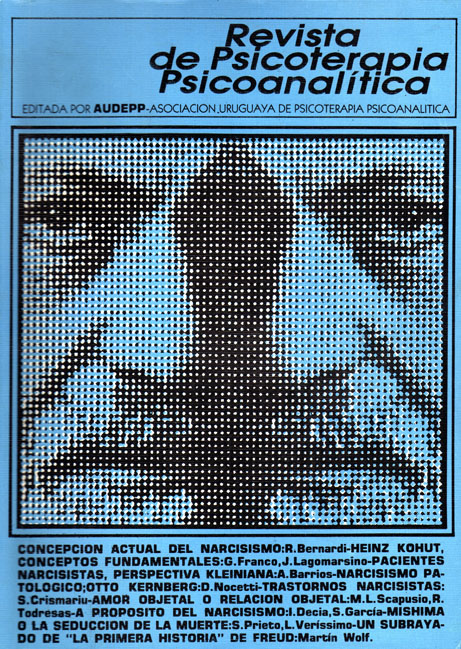 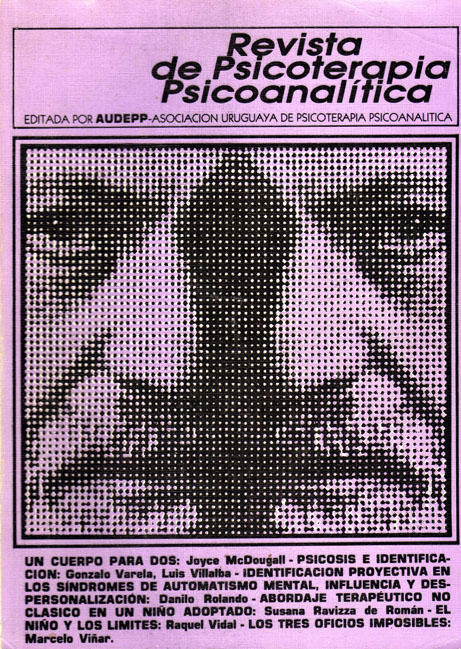 Tomo IINúmero 4A
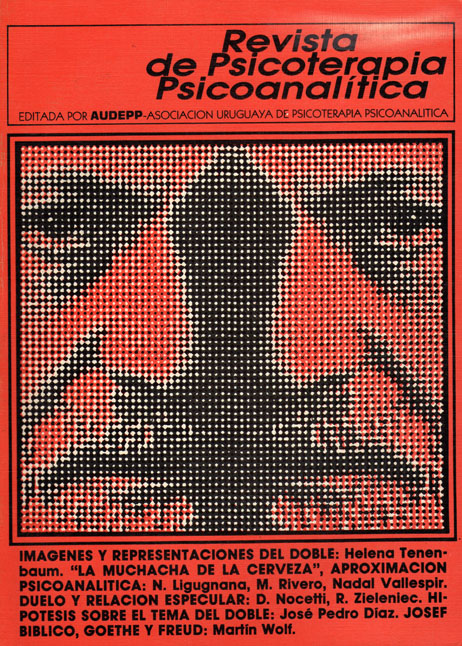 Tomo IINúmero 1
Tomo IINúmero 3
Tomo IINúmero 2
Tomo IINúmero 4B
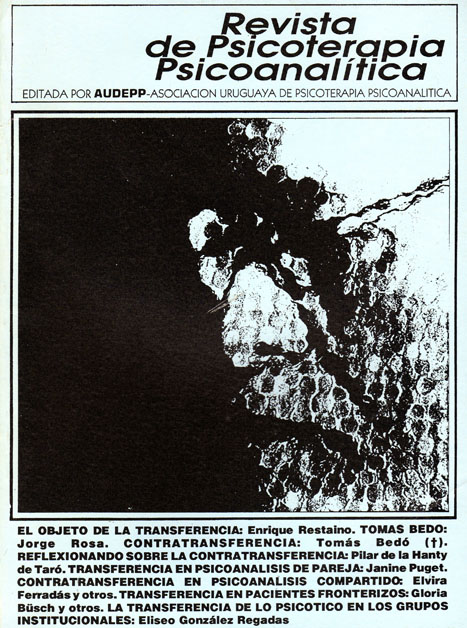 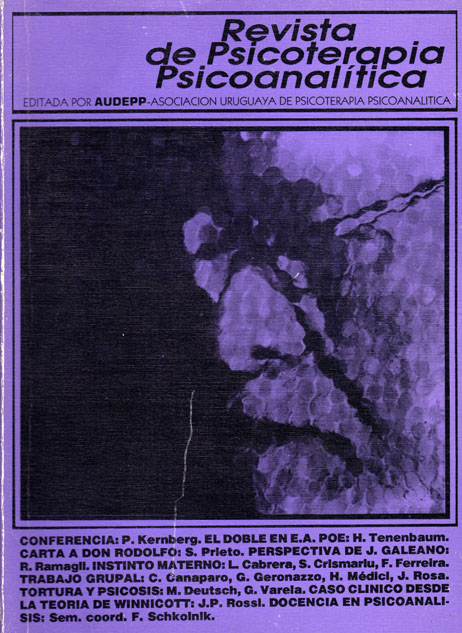 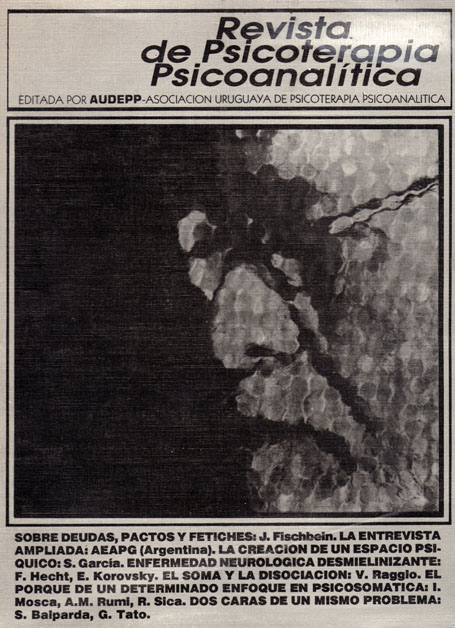 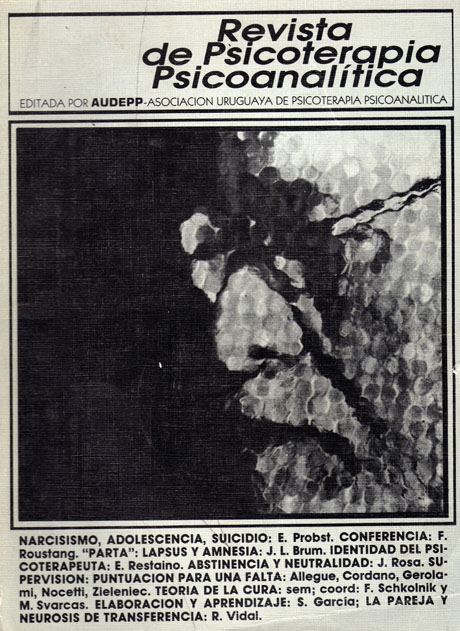 Tomo IIINúmero 4A
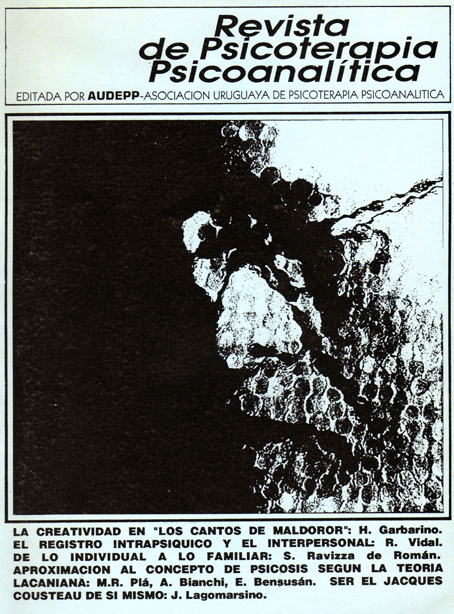 Tomo IIINúmero 3
Tomo IIINúmero 4B
Tomo IIINúmero 1
Tomo IIINúmero 2
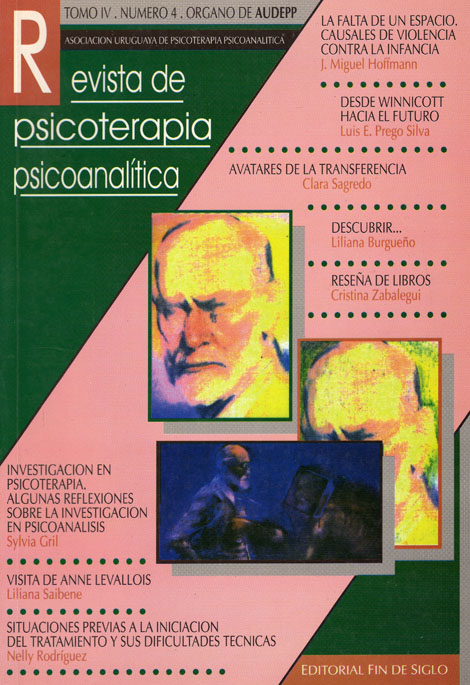 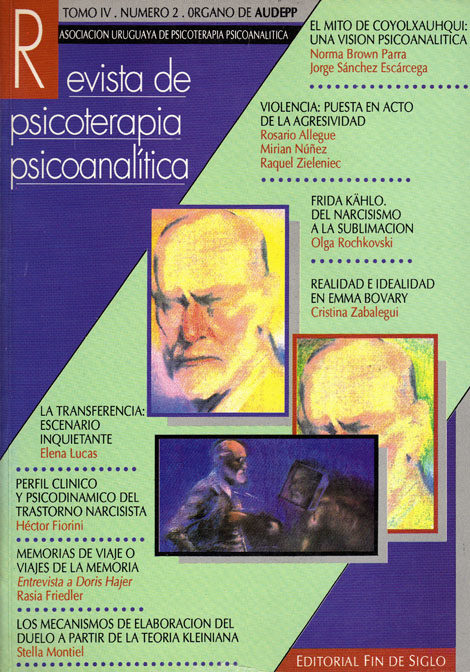 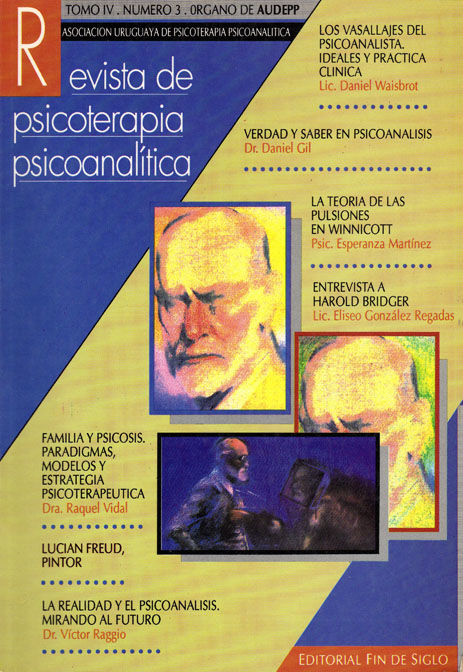 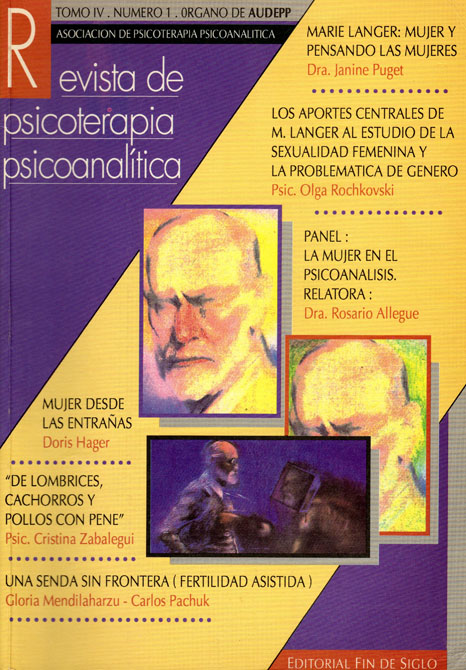 Tomo IVNúmero 4A
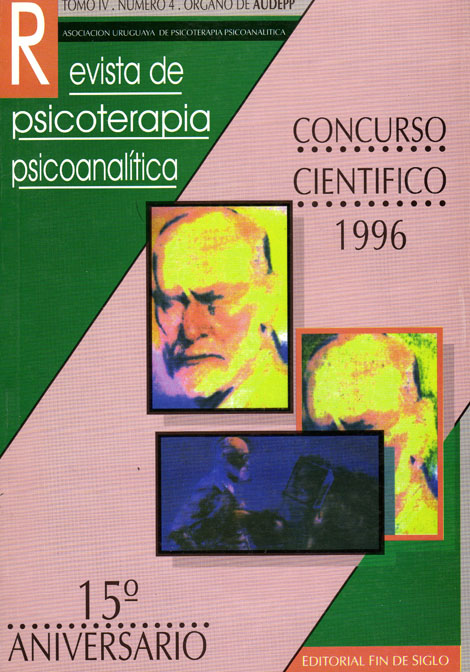 Tomo IVNúmero 2
Tomo IVNúmero 3
Tomo IVNúmero 1
Tomo IVNúmero 4B
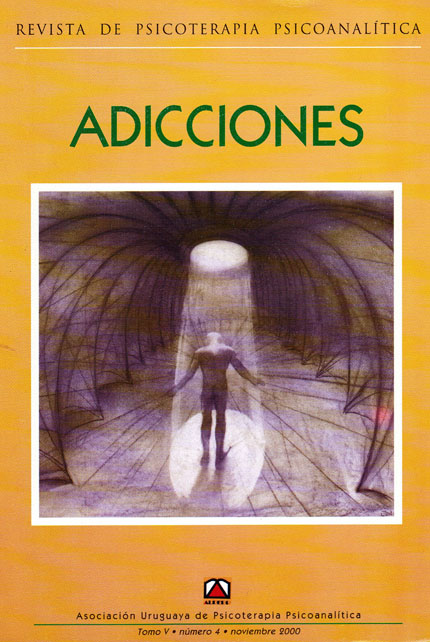 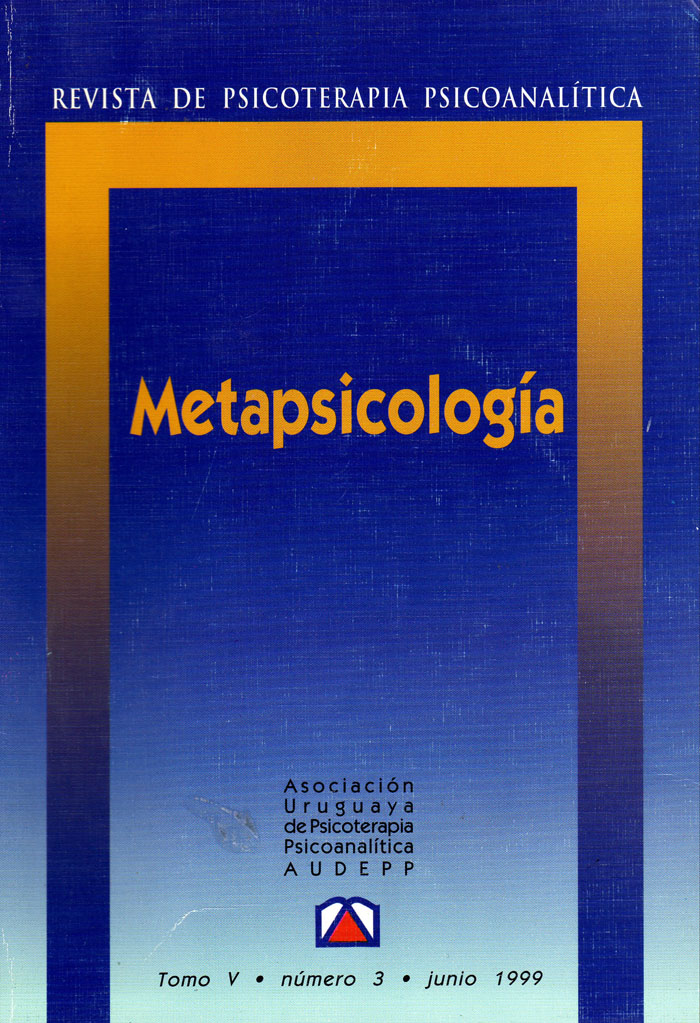 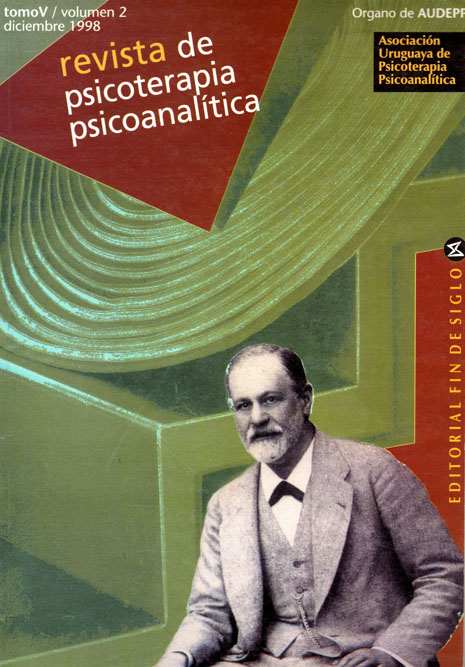 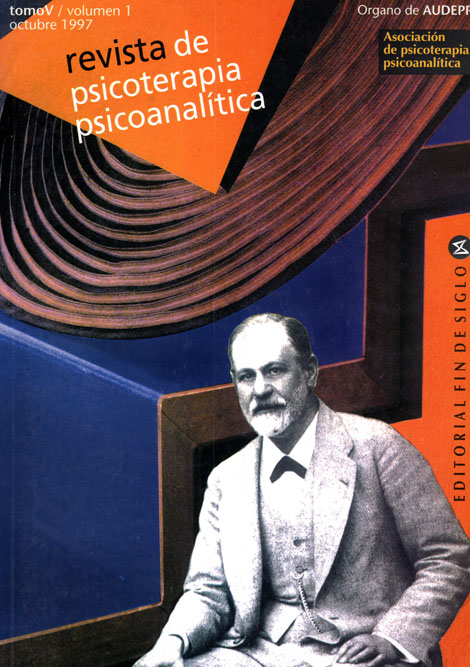 Tomo VNúmero 3
Tomo VNúmero 4
Tomo VNúmero 2
Tomo VNúmero 1
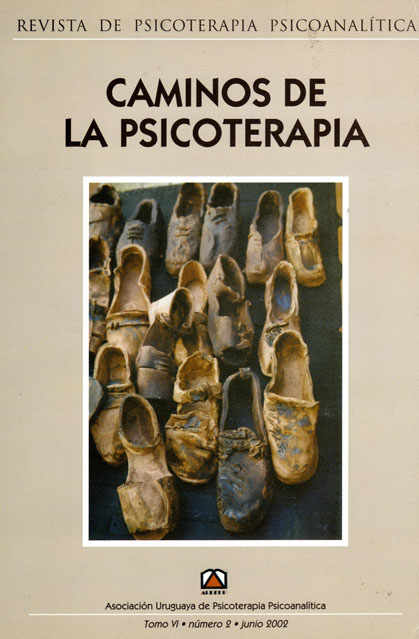 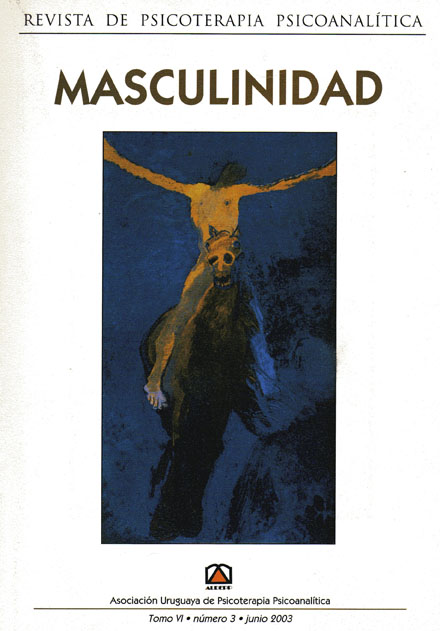 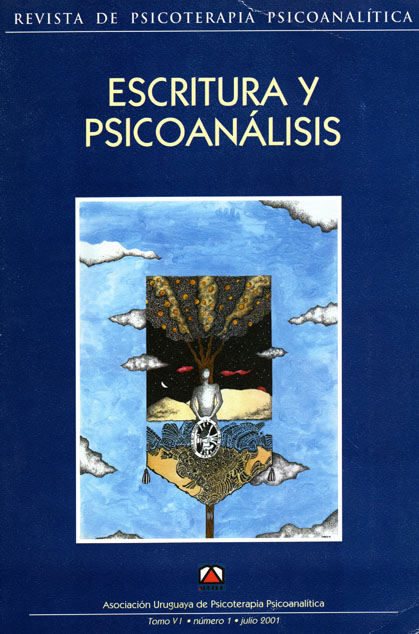 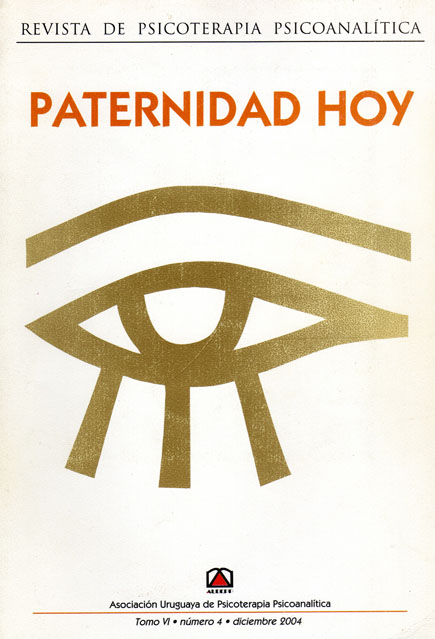 Tomo VINúmero 4
Tomo VINúmero 2
Tomo VINúmero 1
Tomo VINúmero 3
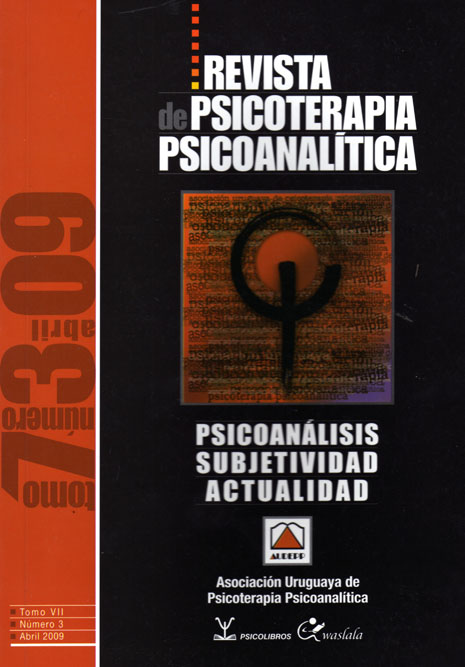 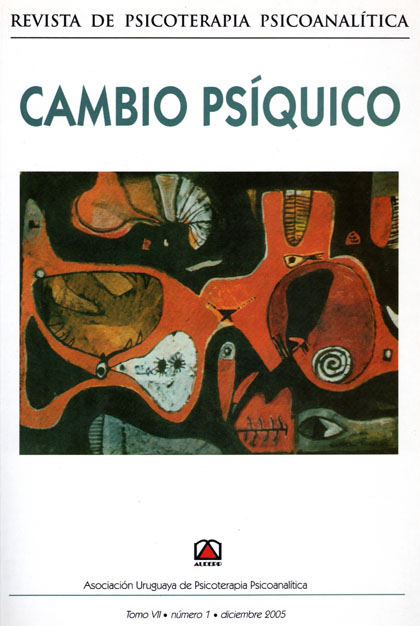 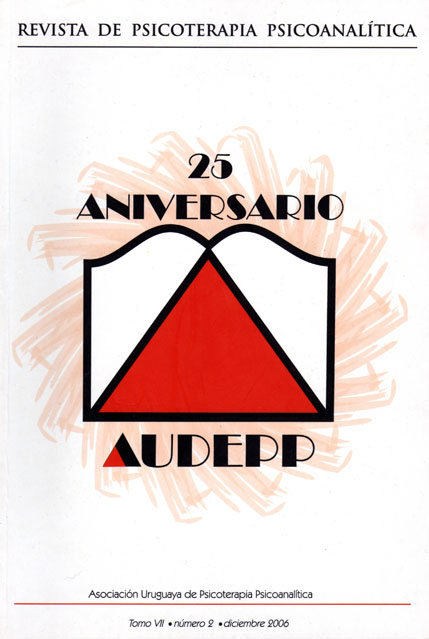 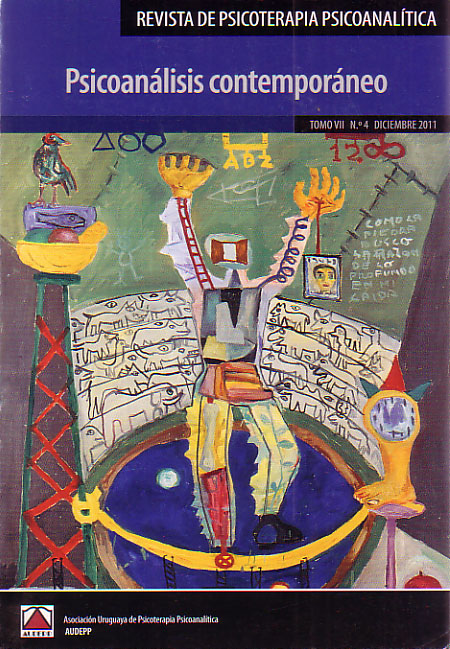 Tomo VIINúmero 4
Tomo VIINúmero 2
Tomo VIINúmero 1
Tomo VIINúmero 3
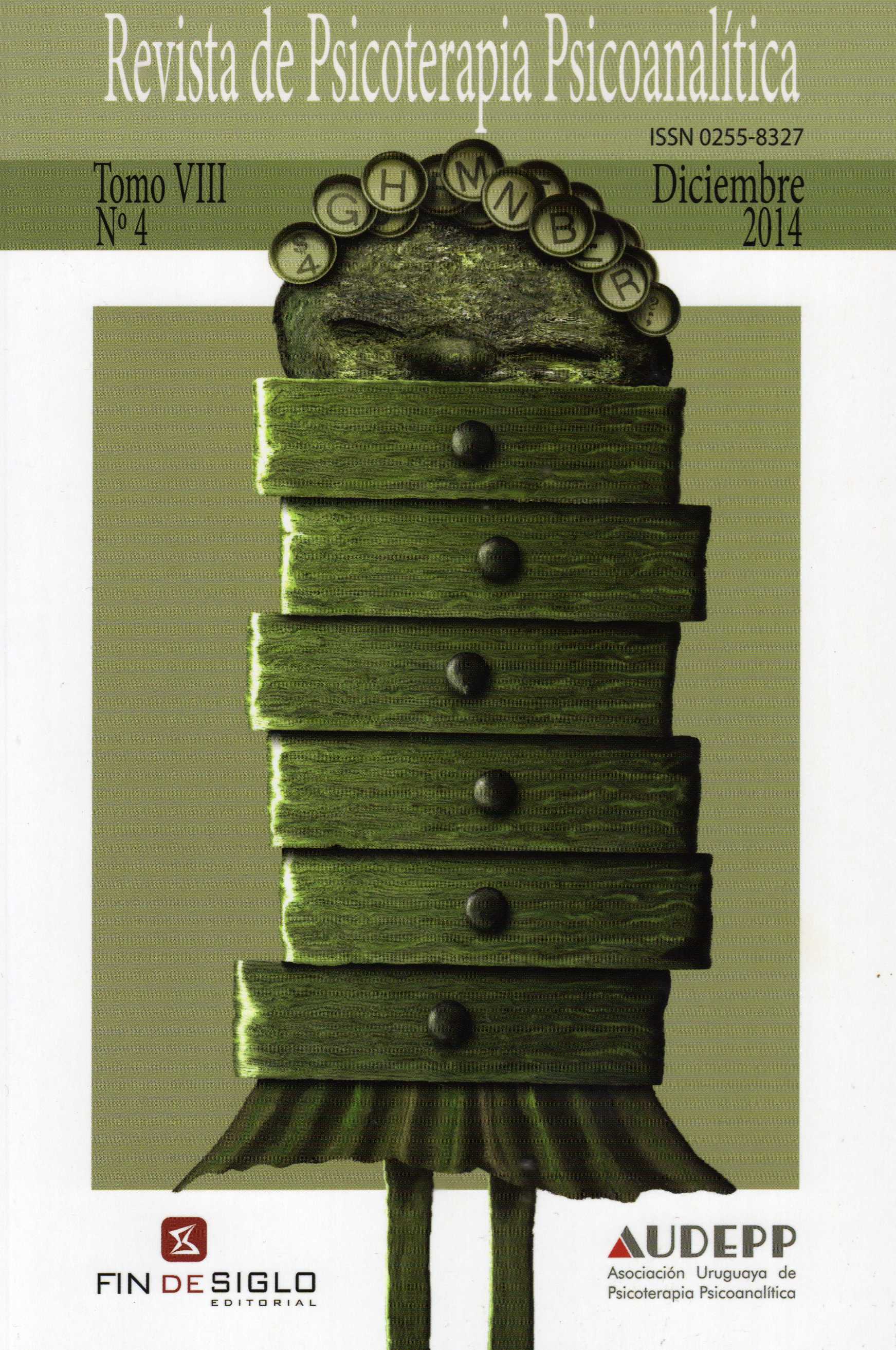 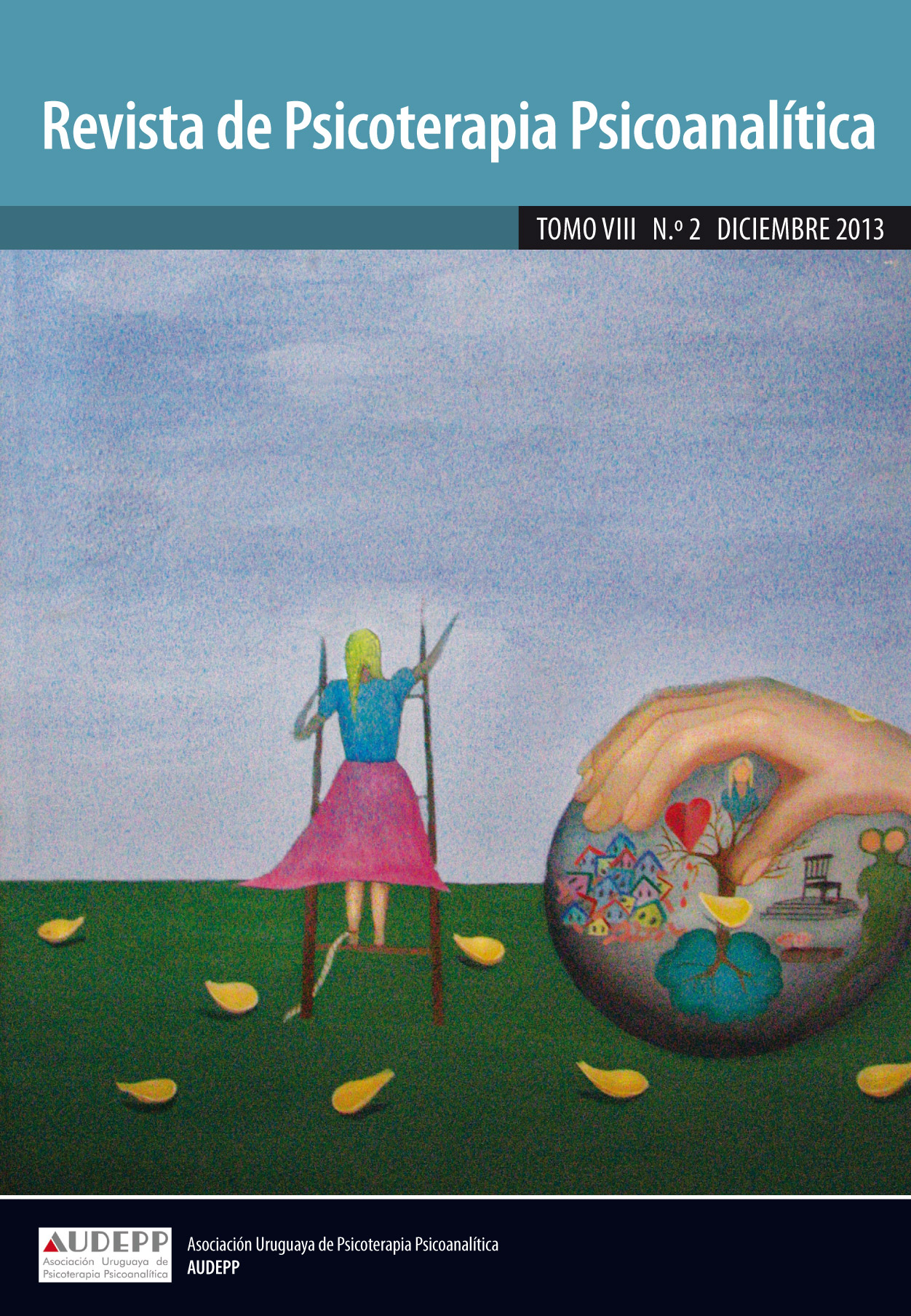 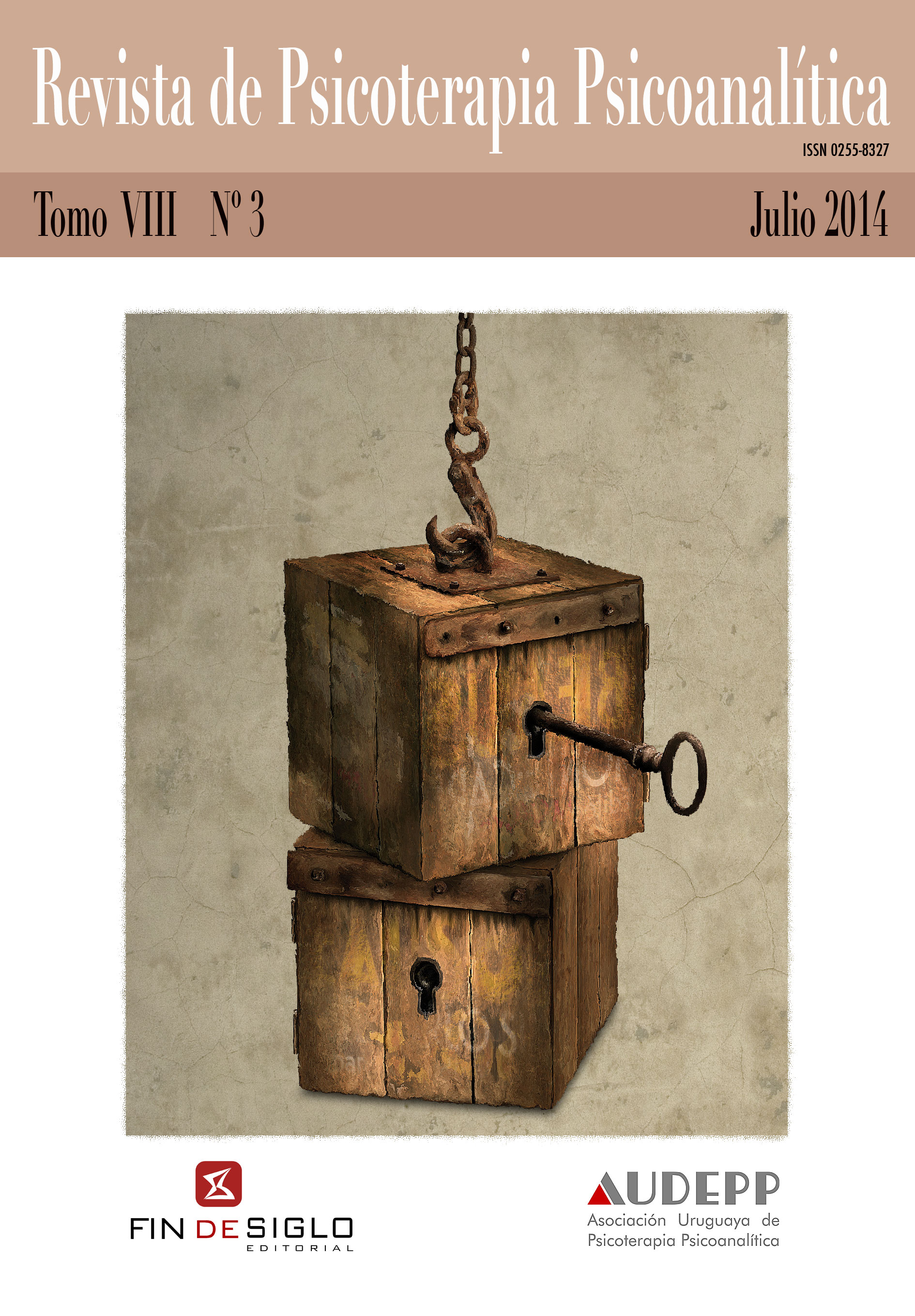 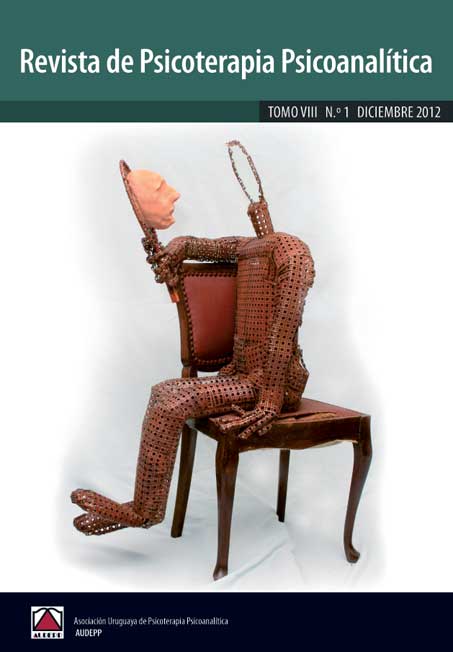 Tomo VIIINúmero 2
Tomo VIIINúmero 1
Tomo VIIINúmero 3
Tomo VIIINúmero 4
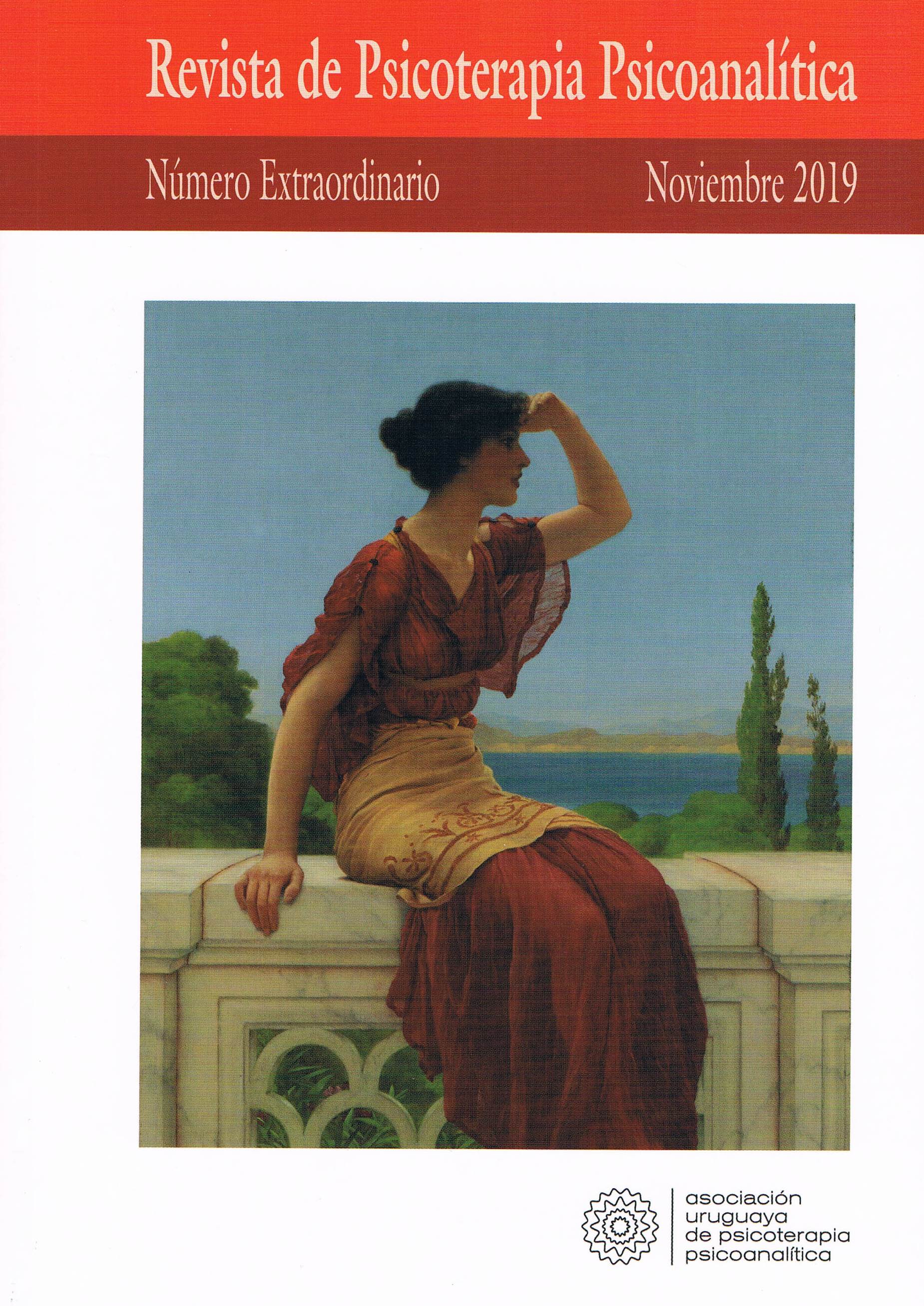 Número extraordinario
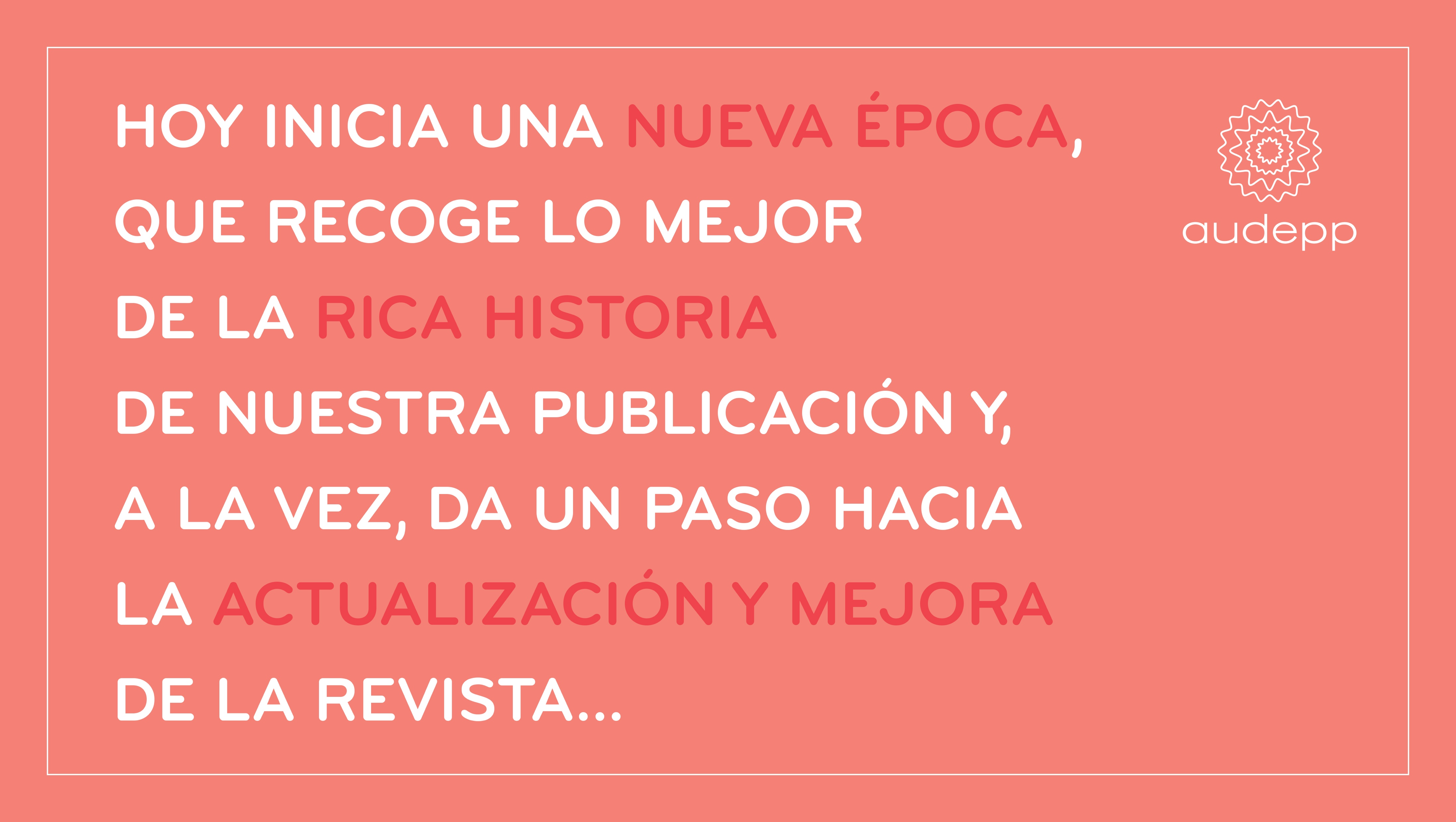 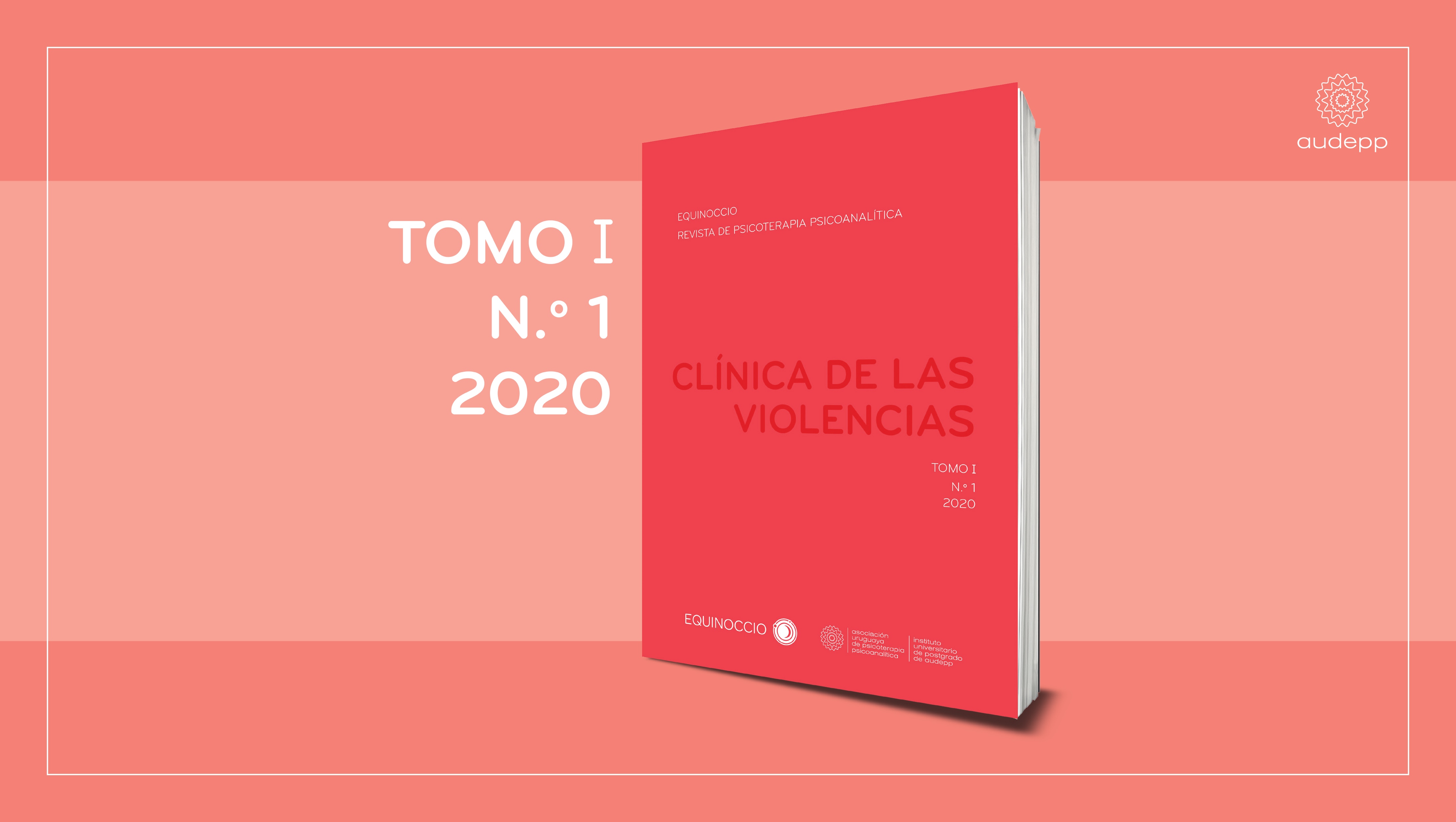